Консультация для педагогов:«Эффективные нейропсихологическиеприемы и методы в практике дефектологаи логопеда в работе с детьми с ОВЗ»
учитель-дефектолог 
Савельева Виктория Викторовна
Понятие нейропсихологии
Нейропсихология – это наука о взаимодействии высших психических процессов с работой головного мозга и его отделов (левого и правого полушария).
		Иными словами, нейропсихология детского возраста изучает развитие высших психических функций. Для нейропсихологии характерен структурно функциональный подход к изучению психических процессов.
Речь как высшая психическая функция
Речь осуществляется при участии трех основных блоков головного мозга:
энергетический блок (А);
блок приема, переработки и хранения информации (Б);
блок программирования, регуляции и контроля (В).
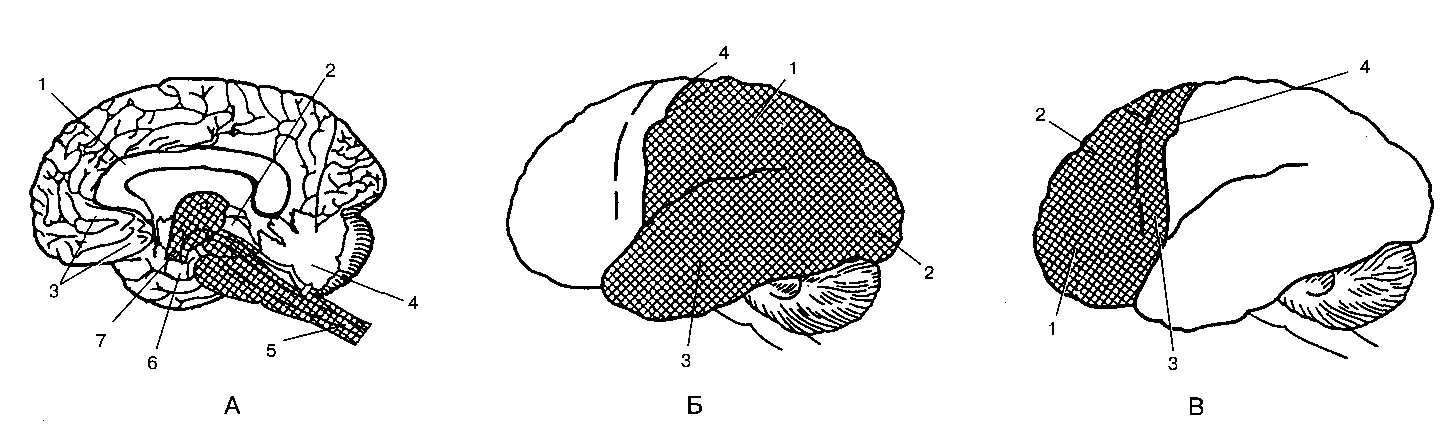 Развивающие упражнения учителя-логопеда
Коррекционно-развивающие упражнения, применяемые в практике учителя-логопеда, можно разделить на три основных блока.
		I блок. Упражнения, направленные на стабилизацию и активизацию энергетического потенциала организма.
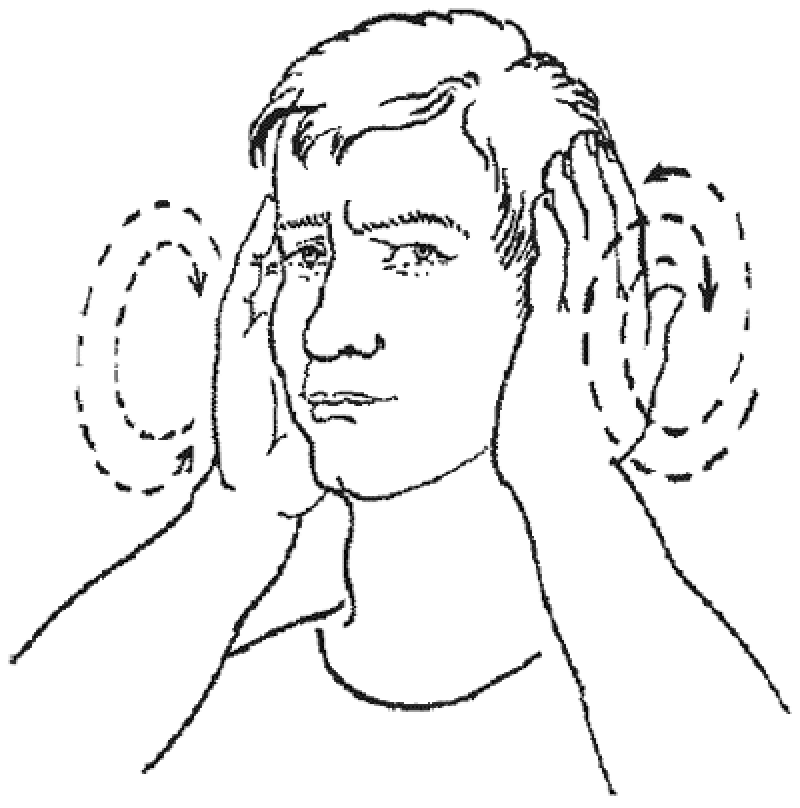 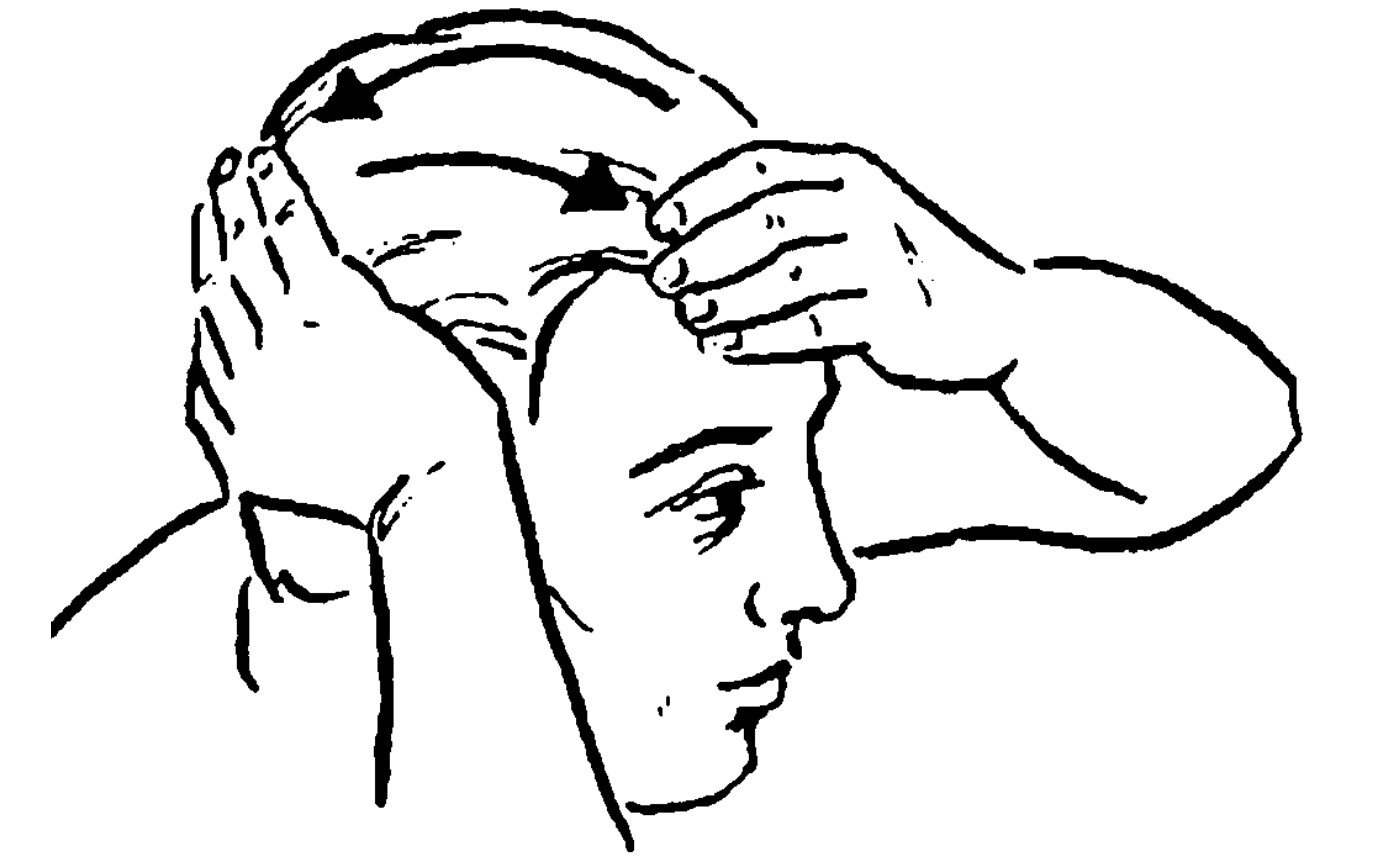 Упражнение
«Обезьянка расчесывается»
Упражнение «Ушки»
Развивающие упражнения учителя-логопеда
II блок. Упражнения, направленные  на формирование операционального обеспечения вербальных и невербальных психических процессов.
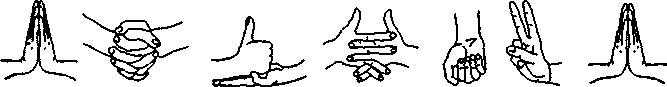 Упражнение «Хасты»
Развивающие упражнения учителя-логопеда
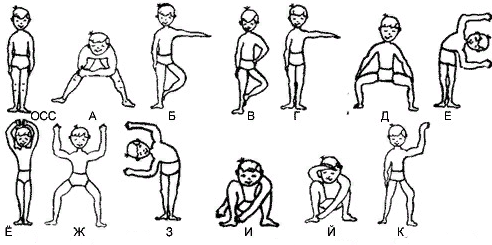 Упражнение
«Загадочные рисунки»
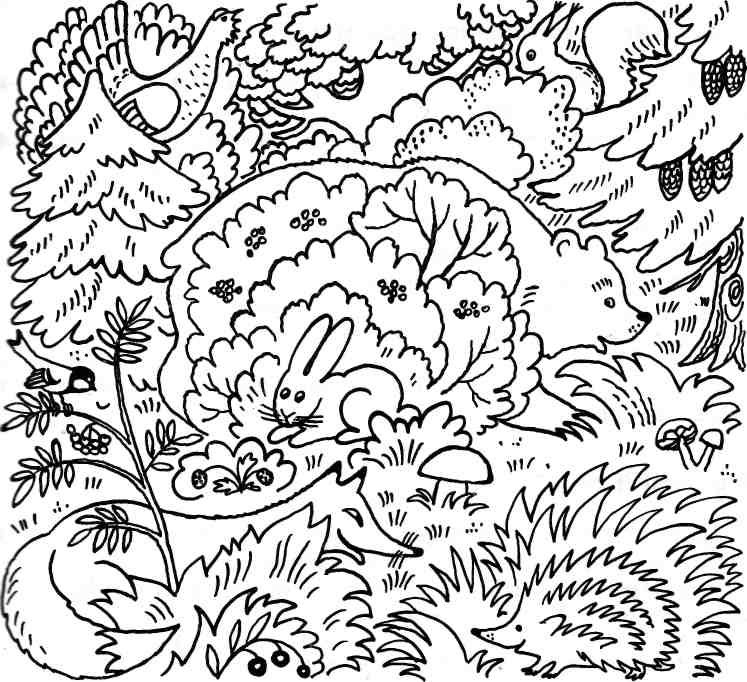 Упражнение «Телесные фигуры, буквы и цифры»
Развивающие упражнения учителя-логопеда
III блок. Упражнения, направленные  на улучшение контроля и регуляции деятельности.
Отважный Миша бежит от мыши
Только согласные:
…тв…жн…й М…ш…
б…ж…т …т м…ш… 
Только гласные:
 о… …а… …ый …и…а
…е…и… о… …ы…и
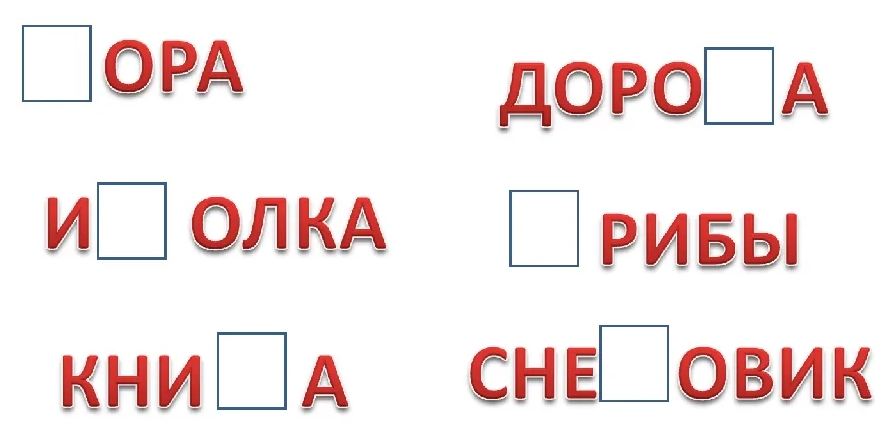 Упражнение «Буквы заблудились»
Упражнение «Древнерусское письмо»
Развивающие упражнения учителя-дефектолога
Нейрокоррекционный блок, которым может воспользоваться учитель-дефектолог на своих занятиях, включает в себя шесть элементов:
		1. Растяжки — метод нормализации гипотонуса (снижение мышечной силы) и гипертонуса (перенапряжение) мышц.
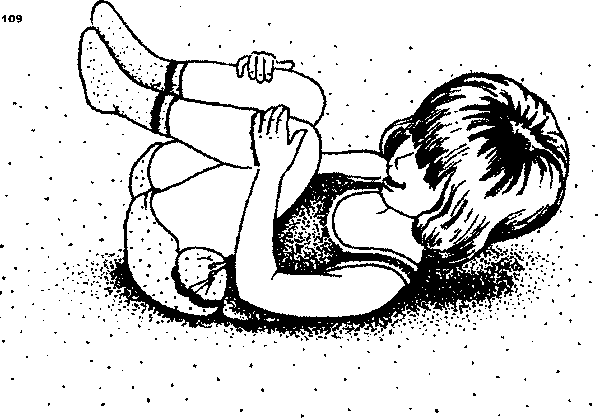 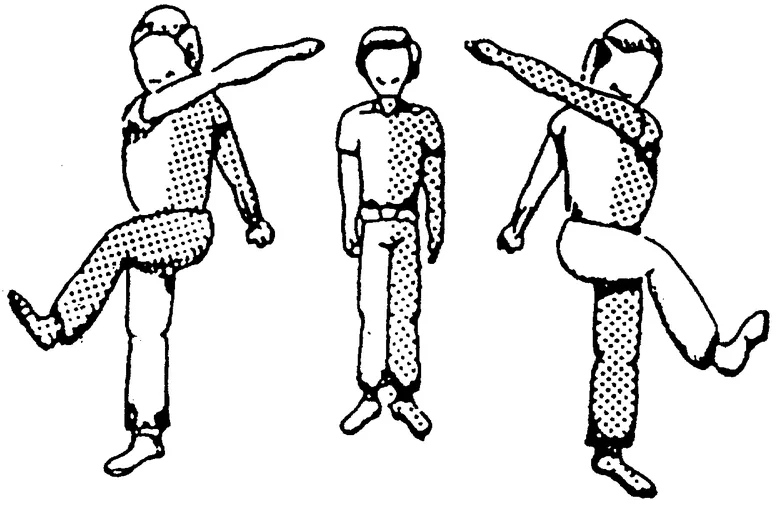 Развивающие упражнения учителя-дефектолога
2. Дыхательные упражнения, улучшающие ритмическую работу организма и способствующие развитию самоконтроля.
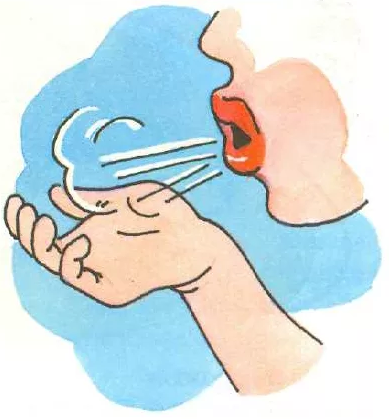 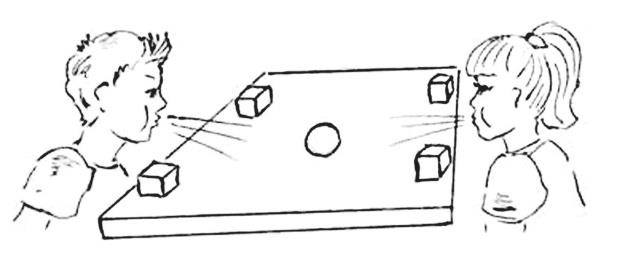 Развивающие упражнения учителя-дефектолога
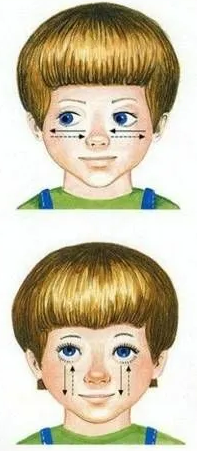 3. Глазодвигательные упражнения, улучшающие межполушарные взаимодействия корковых и подкорковых структур головного мозга:
горизонтальные движения глаз вправо-влево;
вертикальные движения глаз вверх-вниз;
круговые движения глазами;
частое моргание и т.п.
Развивающие упражнения учителя-дефектолога
4. Упражнения для мышц гортани и языка приводят к активизации определенных долей головного мозга, отвечающие за формирование речи.
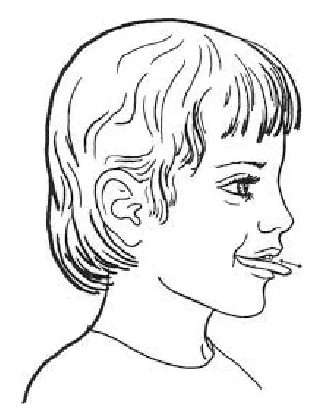 Например, упражнение «Змейка»:
Рот широко открыть.
Язык сильно высунуть вперед, напрячь, сделать узким.
Узкий язык максимально выдвигать вперед и убирать в глубь рта.
Развивающие упражнения учителя-дефектолога
5. Перекрестные телесные движения — это кинезиологические упражнения. С их помощью развиваются равновесие, подвижность, сила, пластичность нервной системы.
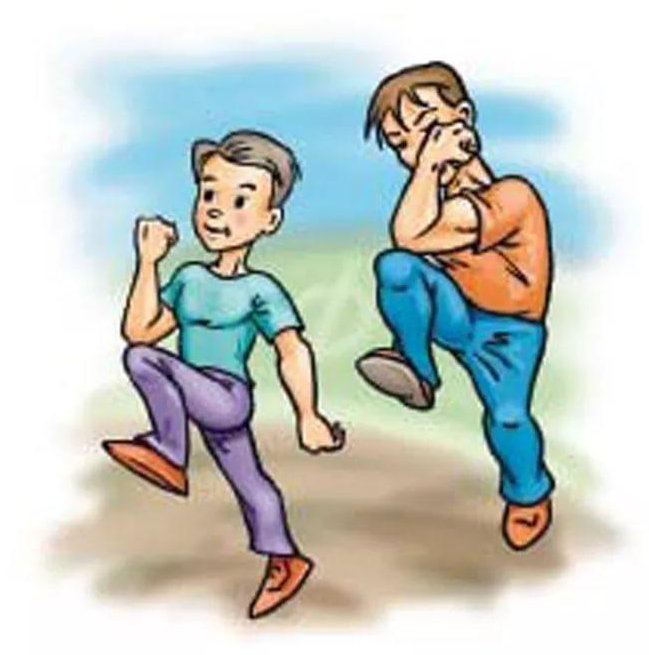 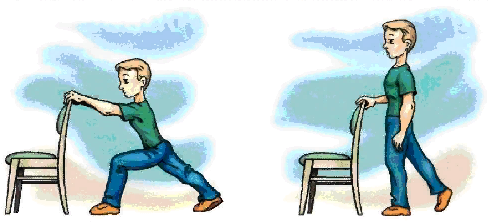 Развивающие упражнения учителя-дефектолога
6. Упражнения для развития мелкой моторики рук обеспечивают активное развитие межполушарного взаимодействия, а также работают над снятием мышечных зажимов.
Например, Су-Джок терапия:
Катание вверх-вниз, вправо-влево;
Круговые движения рук;
Перекладывание из одной руки в другую;
Катание ладонью по твердой поверхности.
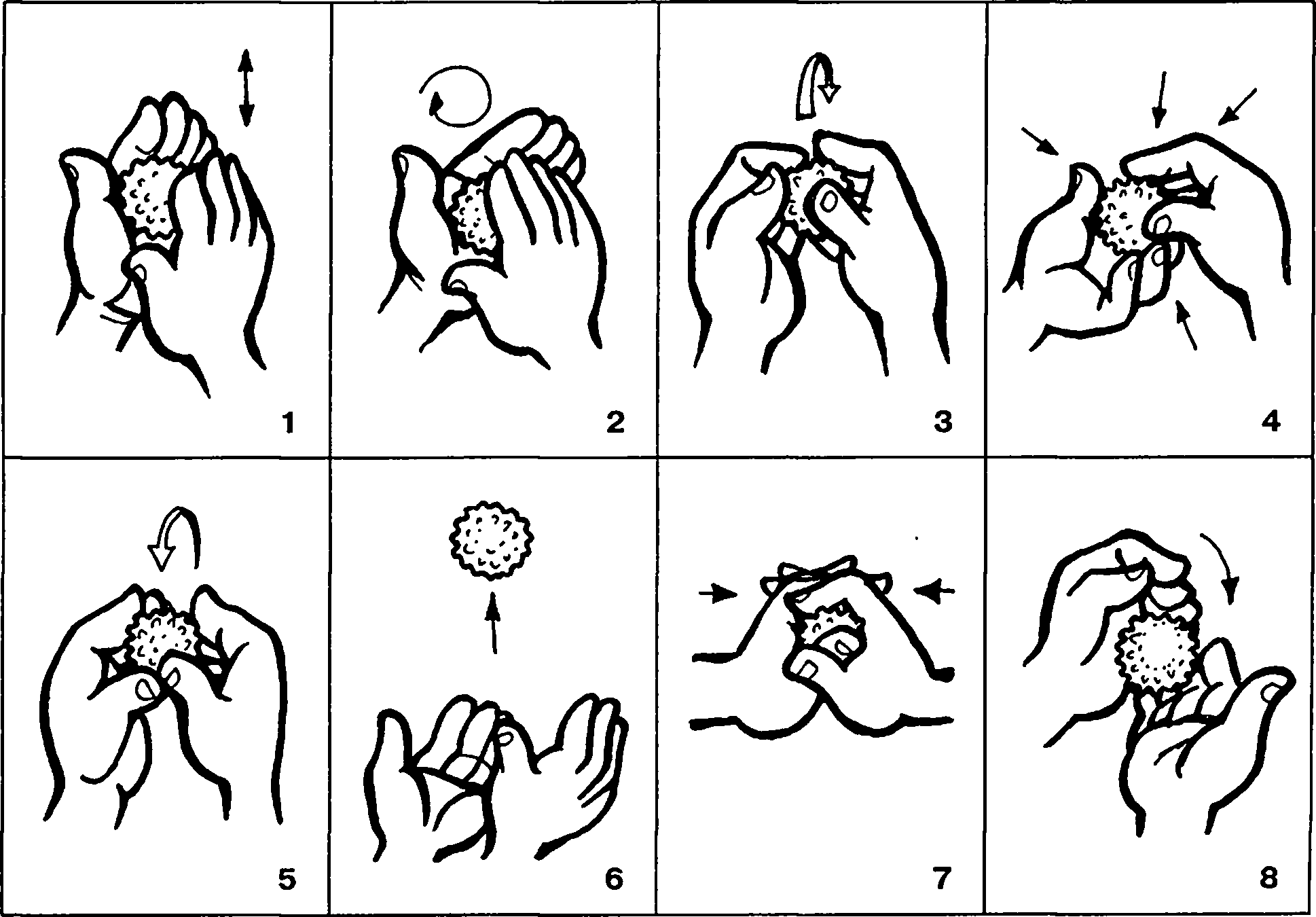 Заключение
Таким образом, использование нейропсихологических методов и приемов способствует преодолению и коррекции имеющихся у детей нарушений: интеллектуальных, речевых, двигательных, поведенческих расстройств и способствует созданию базы для успешного преодоления психоречевых нарушений.
Благодарю за внимание!
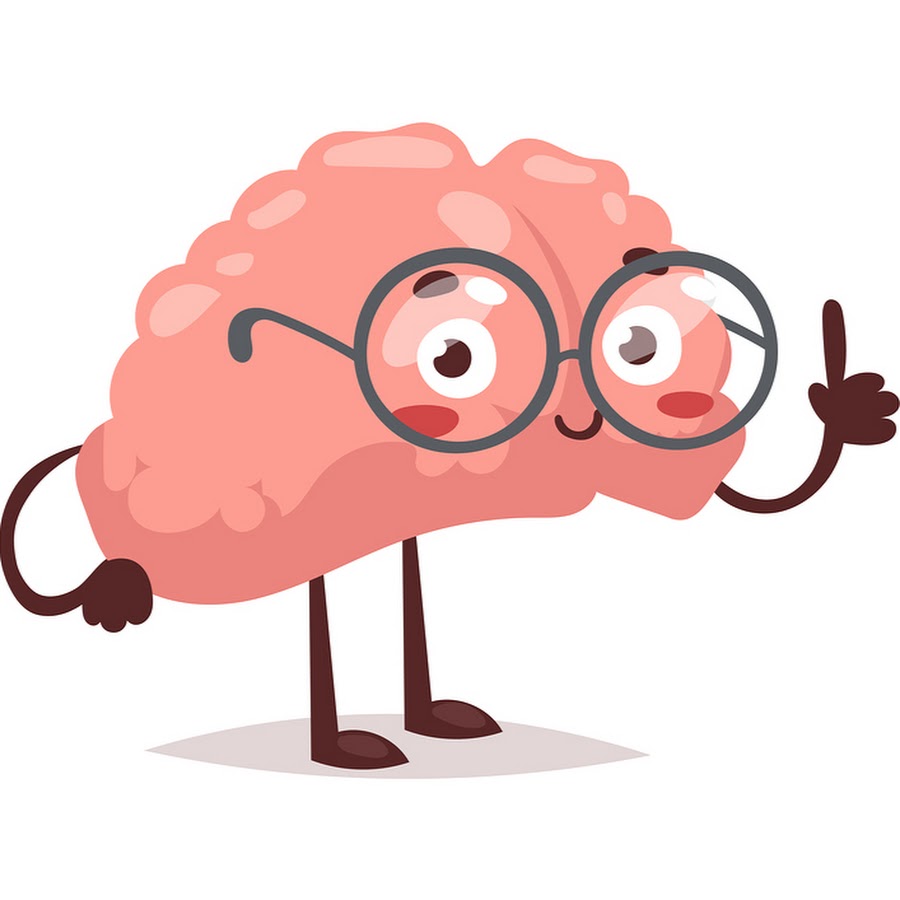